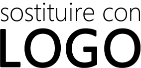 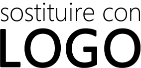 Roberto Tamburello
Vice presidente
Contoso Pharmaceuticals
Via Giovedì 12, 40100 Bologna
rtamburello@contoso.com
123 456 789
TEL |
POSTA ELETTRONICA |
TEL |
POSTA ELETTRONICA |
www.contoso.com
WEB |
WEB |
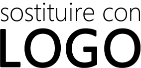 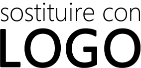 TEL |
POSTA ELETTRONICA |
TEL |
POSTA ELETTRONICA |
WEB |
WEB |
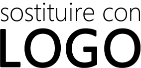 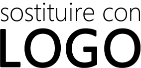 TEL |
POSTA ELETTRONICA |
TEL |
POSTA ELETTRONICA |
WEB |
WEB |
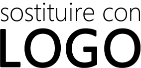 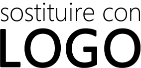 TEL |
POSTA ELETTRONICA |
TEL |
POSTA ELETTRONICA |
WEB |
WEB |
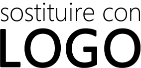 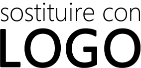 TEL |
POSTA ELETTRONICA |
TEL |
POSTA ELETTRONICA |
WEB |
WEB |
[Speaker Notes: Per modificare il primo biglietto da visita di esempio, sostituire il contenuto con un contenuto personalizzato. Per modificare il logo, selezionare l'immagine "sostituire con LOGO" e scegliere Cambia immagine nella scheda Formato di Strumenti immagine. Se si preferisce partire da zero, fare clic sul pulsante Nuova diapositiva della scheda Home per inserire una nuova pagina. Inserire quindi il testo desiderato nei segnaposto vuoti e inserire il logo usando Inserisci immagine.]